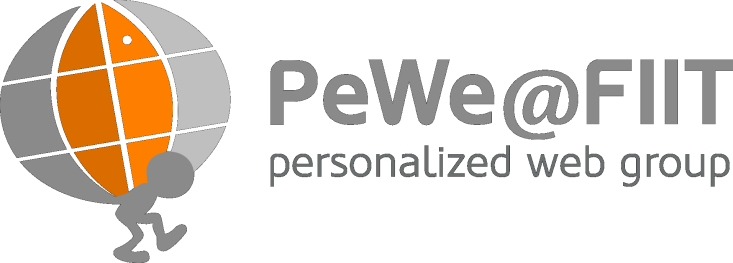 Využitie prepojených dátv digitálnej knižnici
Michal Holub

školiteľka: prof. Mária Bieliková
holub@fiit.stuba.sk
FIIT STU
Motivácia
2
Digitálne knižnice – rozsiahla doména, veľa dát
Problémy s
vyhľadávaním – tvorba a odporúčanie dopytov
navigovaním – získanie prehľadu oblasti
Potrebujeme
doménový model s rôznymi typmi vzťahov
model používateľa
Holub, Bieliková - WIKT 2012
22.11.2012
Digitálne knižnice
3
Články, autori, časopisy, konferencie
Organizácie
Vydavateľstvá
Pracoviská (fakulty, ústavy)
Reprezentácia pomocou Linked Data
Pracujeme s ACM Digital Library
Holub, Bieliková - WIKT 2012
22.11.2012
Získavanie meta(dát)
4
Webový preliezač – sťahúň
Podľa ID získavame články
1 článok = 1 HTML stránka
Zacielenie na aktivitu používateľa
Annota – sledujeme navštívené stránky v ACM
Sťahujeme primárne okolie navštívených ID
Parsovanie HTML na serveri
Získame
údaje o článku, abstrakt, referencie, KW, ACM triedy
Holub, Bieliková - WIKT 2012
22.11.2012
Reprezentácia meta(dát)
5
RDF rámec: subjekt – predikát – objekt
Slovník BIBO – The Bibliographic Ontology
rdf:Resource
book ID
bibo:authorList
property
partOf
link
bibo:Article
rdf:Resource
author ID
Holub, Bieliková - WIKT 2012
22.11.2012
Model používateľa
6
Aktivity pri práci s DL
Používame nástroj Annota
Zaznamenávame
Čas, skrolovanie
Vyznačený a skopírovaný text
Vyhľadávané výrazy
Zoznam zobrazených výsledkov
Zisťovanie záujmu o daný článok
Holub, Bieliková - WIKT 2012
22.11.2012
Aplikácie – vyhľadávanie
7
SPARQL – náročný pre bežné vyhľadávanie
KW – nedostatočná vyjadrovacia sila
Preklad pseudo-prirodzeného jazyka do SPARQL
Articles by Peter Brusilovsky about adaptive learning
Predspracovanie datasetu
Rozloženie dopytu na časti
Konštrukcia SPARQL dopytu a vyhľadanie
Holub, Bieliková - WIKT 2012
22.11.2012
Vyhľadávanie – kroky
8
Predspracovanie datasetu
Subjekty – konštrukcia slovníka prípustných entít
WordNet na rozšírenie termov o príbuzné slová
Keď hľadám paper a v datasete mám article
Linked Data datasety (DBpedia, YAGO)
Objekty – konštrukcia slovníka prípustných hodnôt
Prepájanie slov z dopytu na predikáty
Rozloženie dopytu
Stanford NLP na určenie slovných druhov
Holub, Bieliková - WIKT 2012
22.11.2012
Zhrnutie
9
Hľadanie vzťahov – doménový model
Doména digitálnych knižníc
Linked Data
Jednoduchšie vzťahy
Získané z webu (RDF)
Zložitejšie vzťahy
Analýza správania používateľov
Použitie pri navigácii a vyhľadávaní
Holub, Bieliková - WIKT 2012
22.11.2012